AMERICAN LEGION RIDERS 

HOW TO CREATE YOUR ONLINE 
TRACKING FORM, CREATE SPREADSHEET,  AND ADD ICON TO CELLPHONE HOME SCREEN
     Go To https://docs.google.com/forms
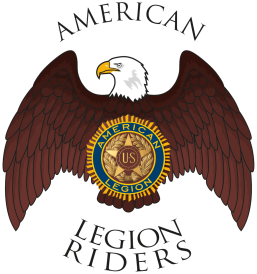 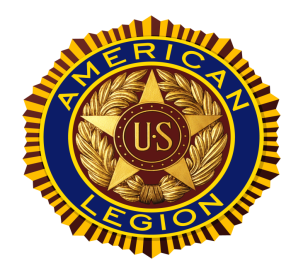 Sue Nist, ALR Director, Chapter 129
Create New Form – Select Start New Form
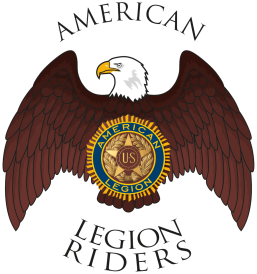 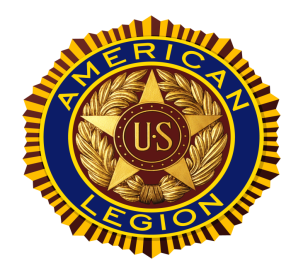 Click on “Untitled Form” to Name Your Form & Form Description
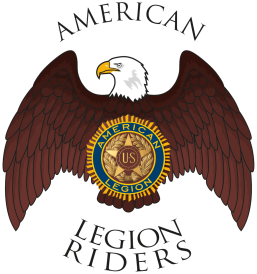 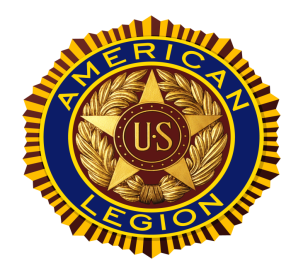 Suggested Title – ALR Chapter # or ALR District #
Suggested Form Description: Volunteer Tracking – Miles & Hours
Adding Fields
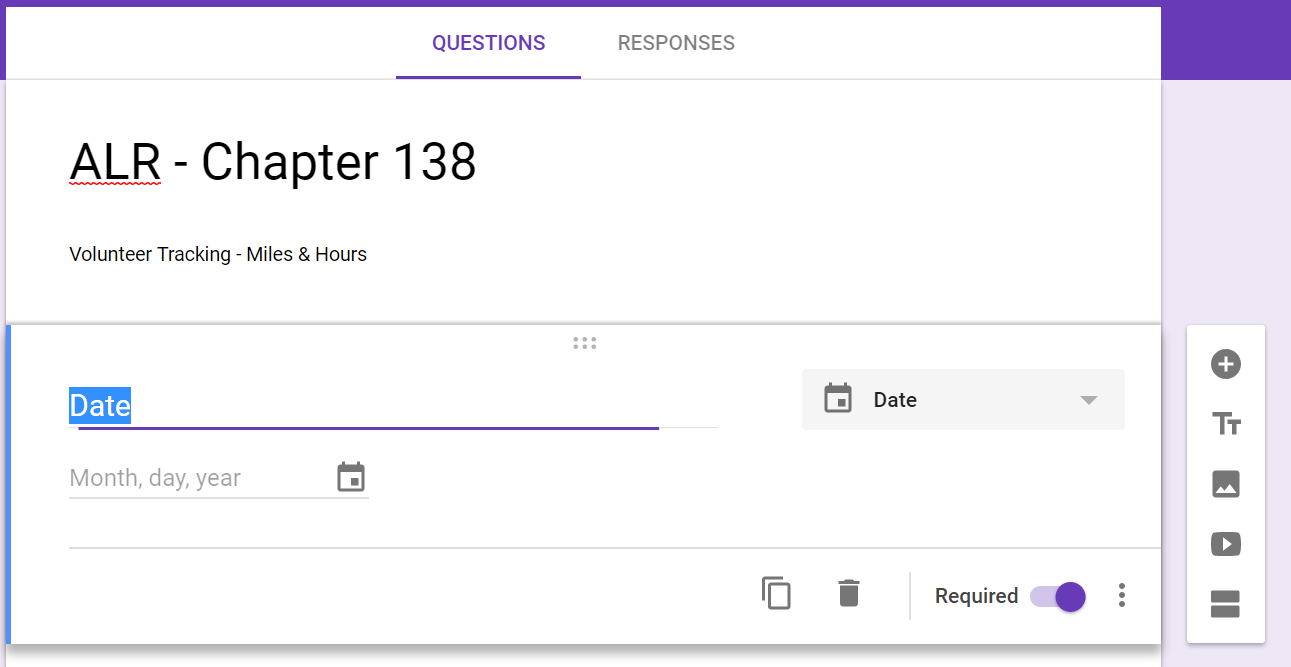 Add New Field
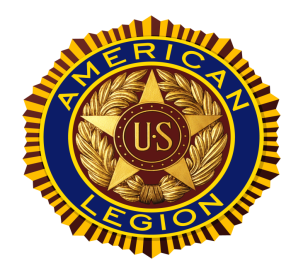 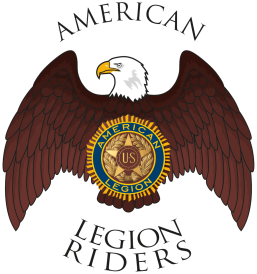 Ensure that ALL fields are marked REQUIRED
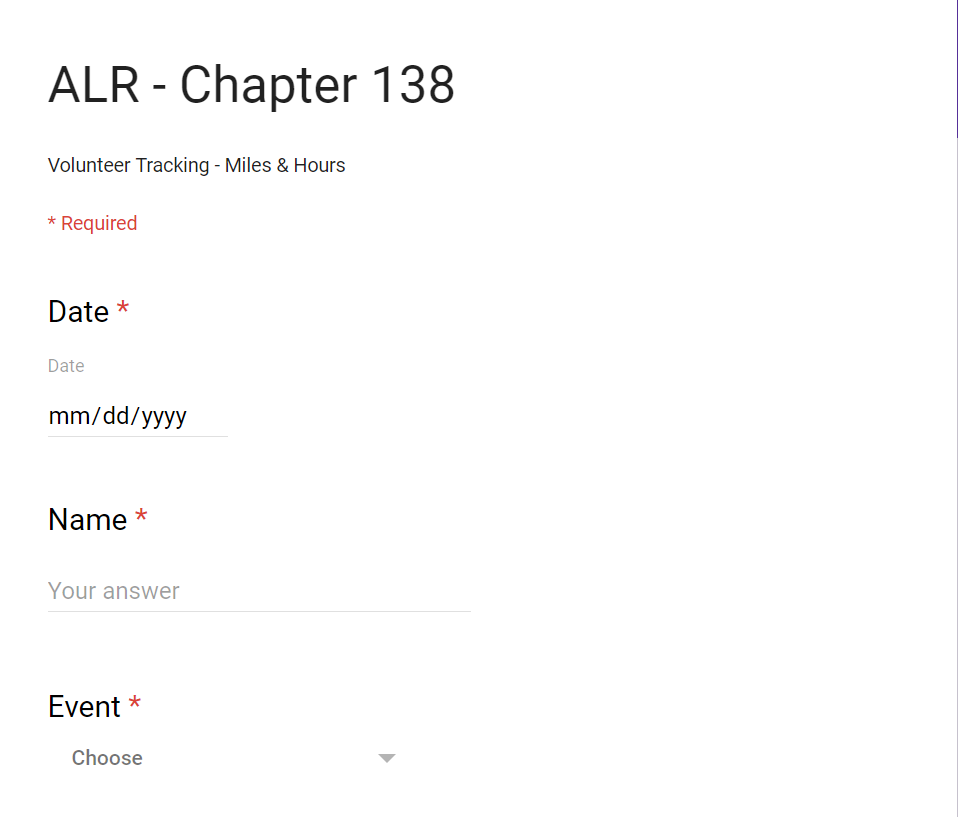 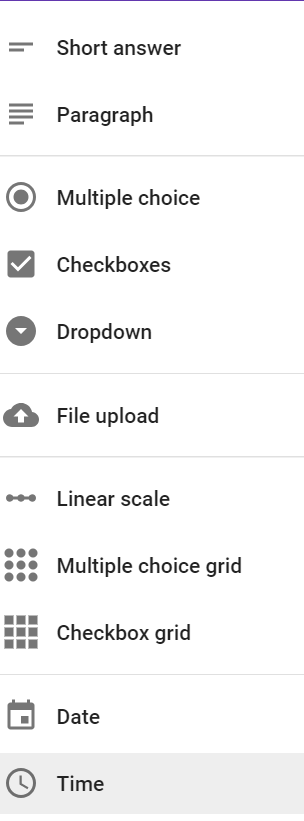 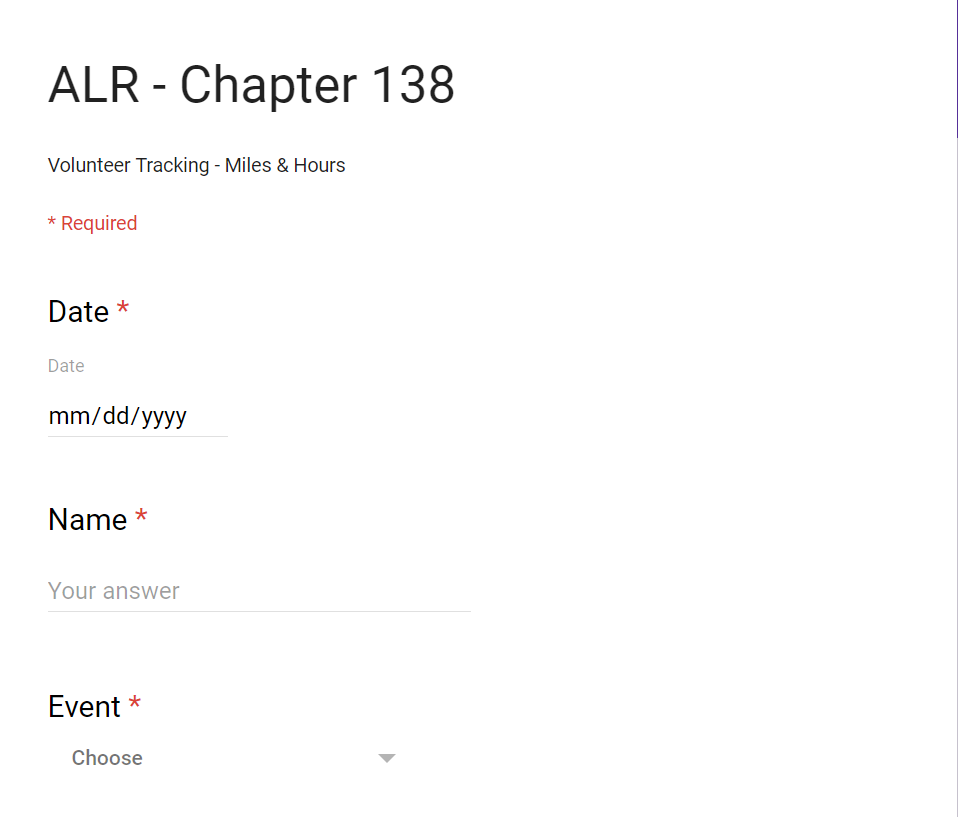 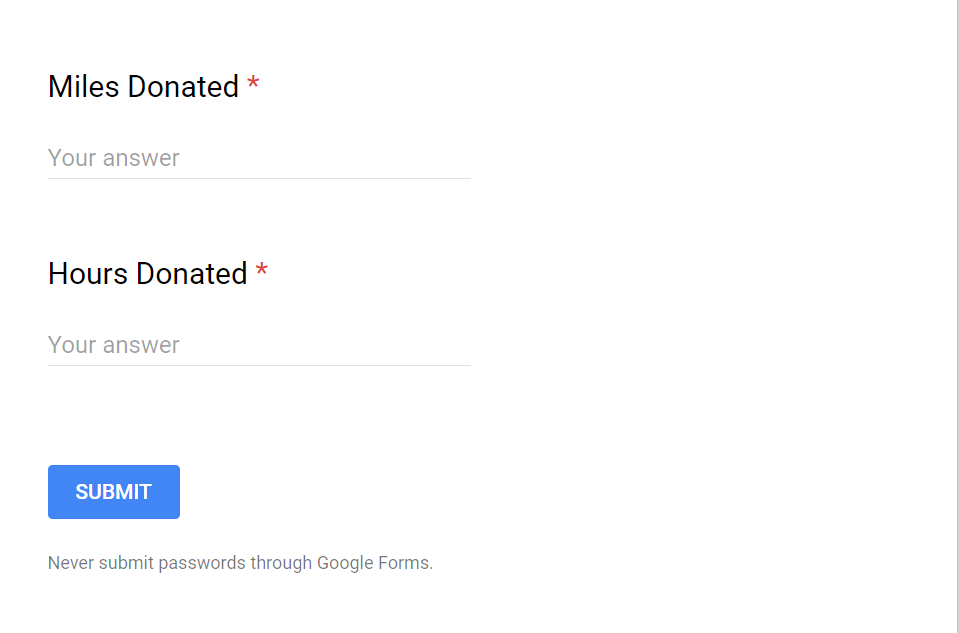 Use Drop Down Option
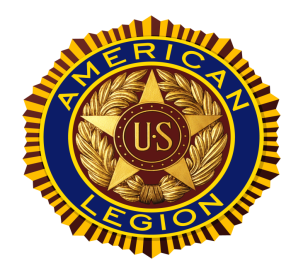 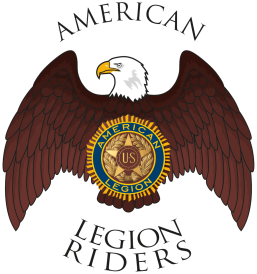 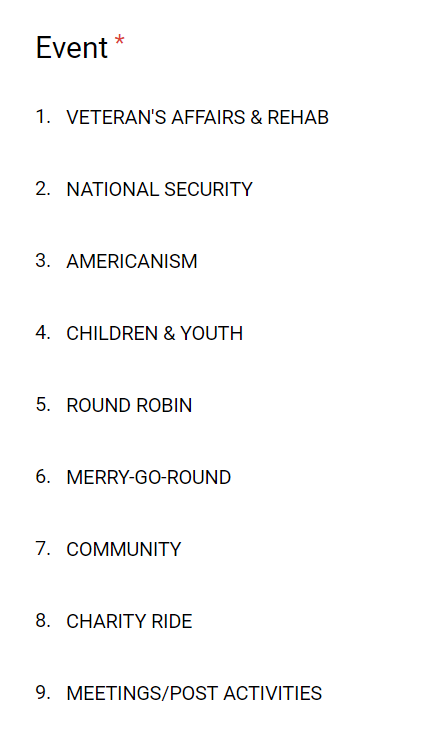 SUGGESTED CATEGORIES
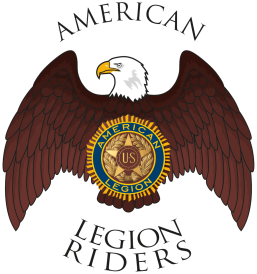 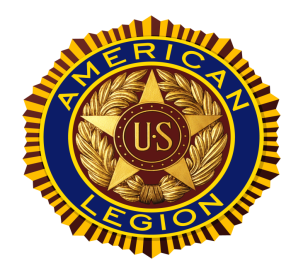 Email Newly Created Form
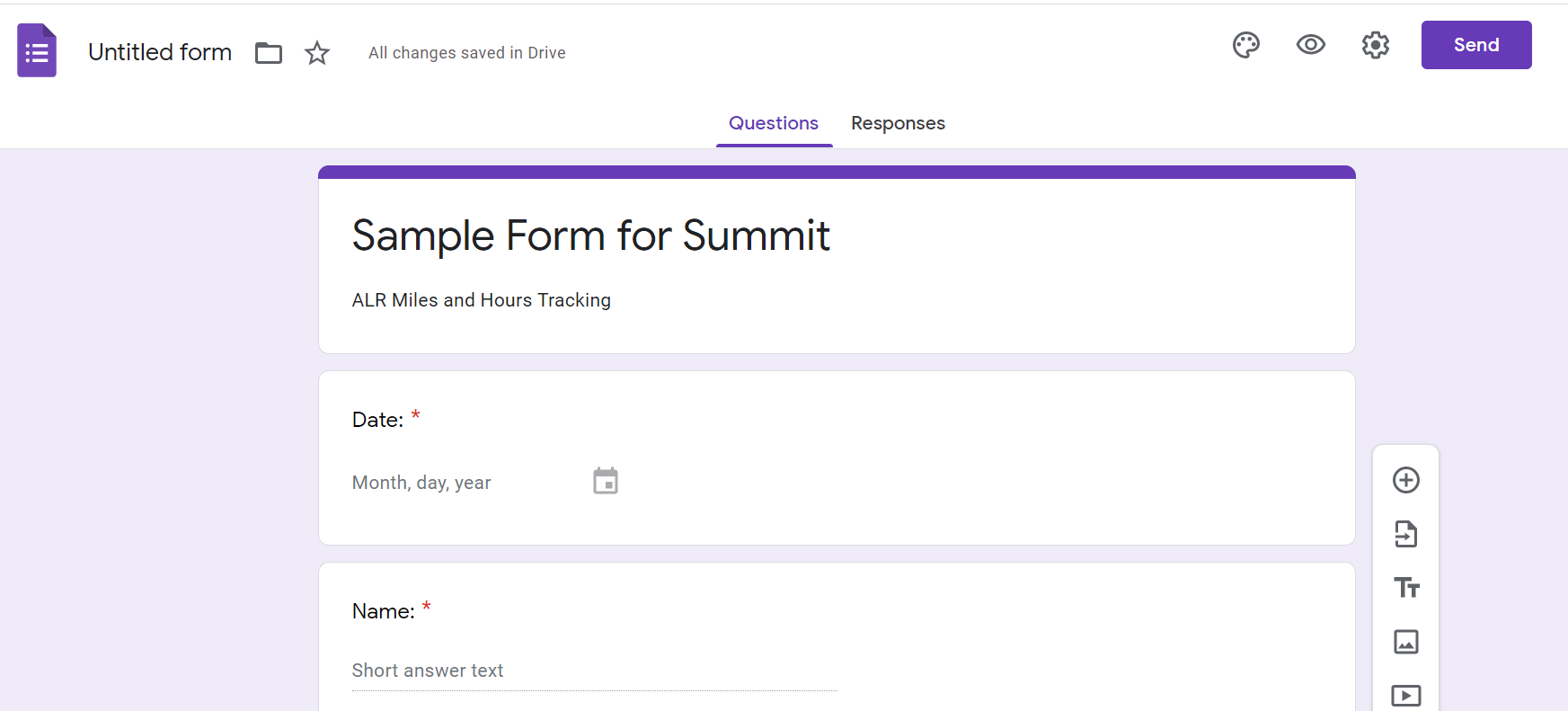 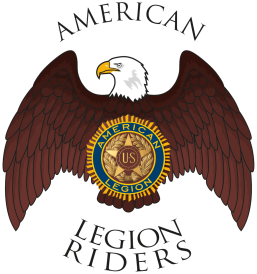 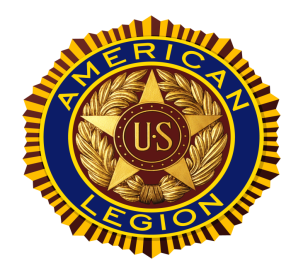 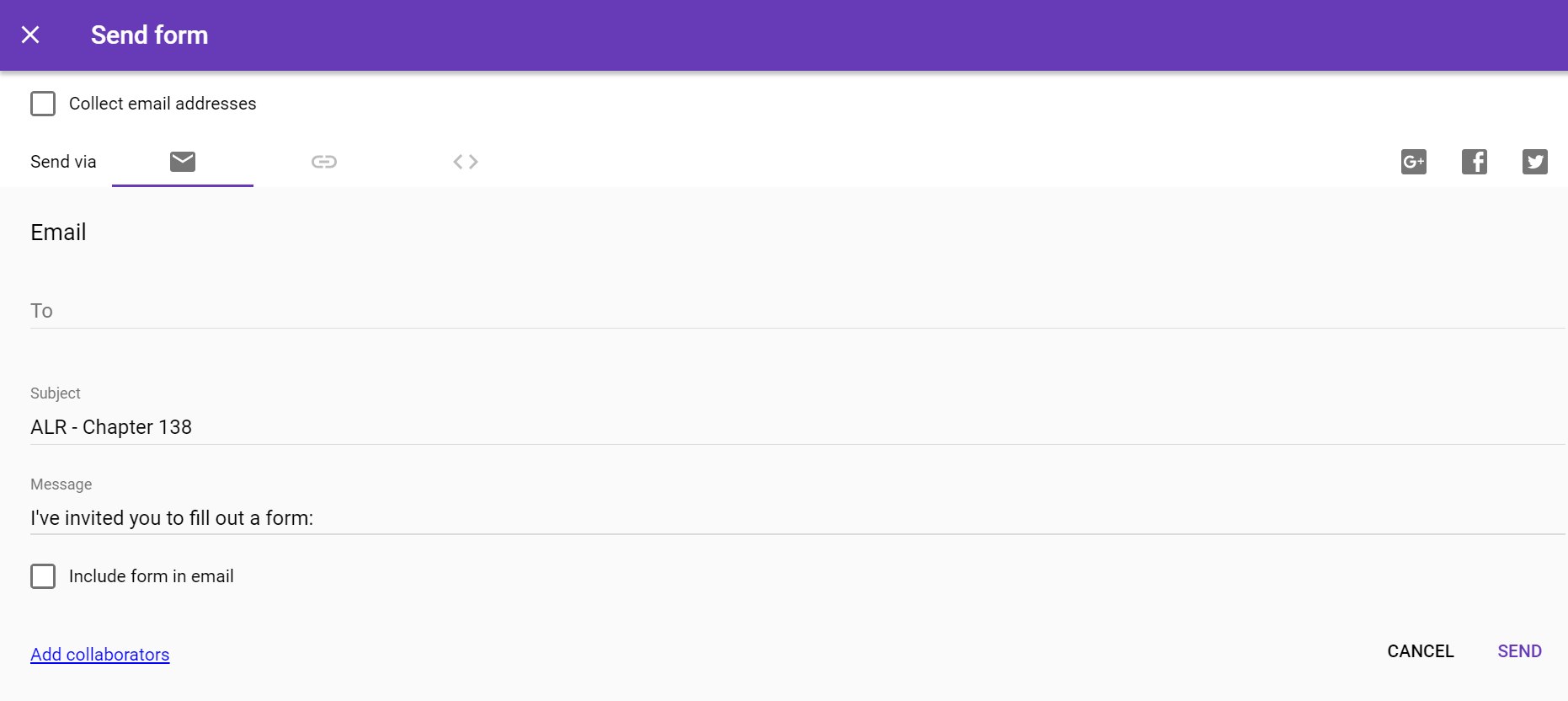 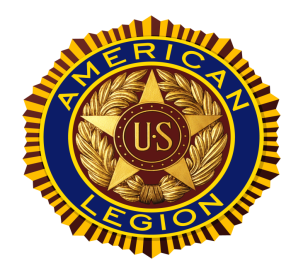 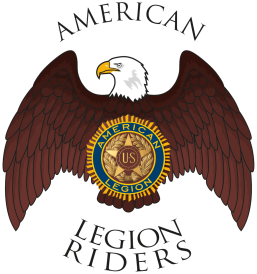 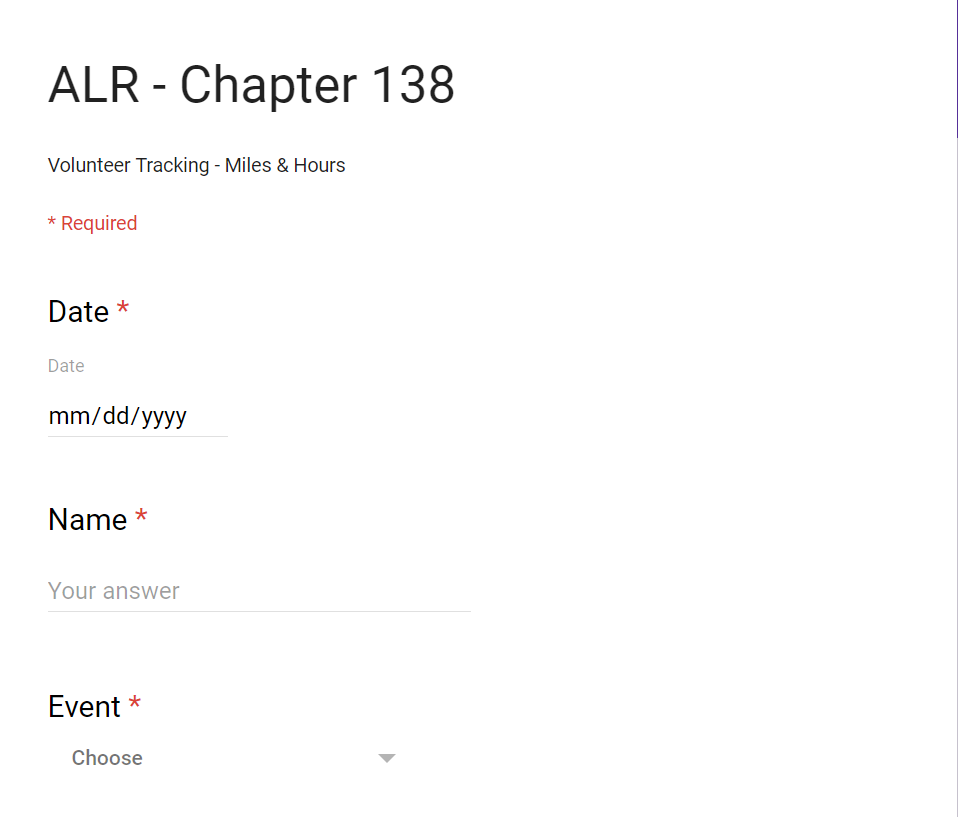 After your ride or activity, complete the form and SUBMIT!
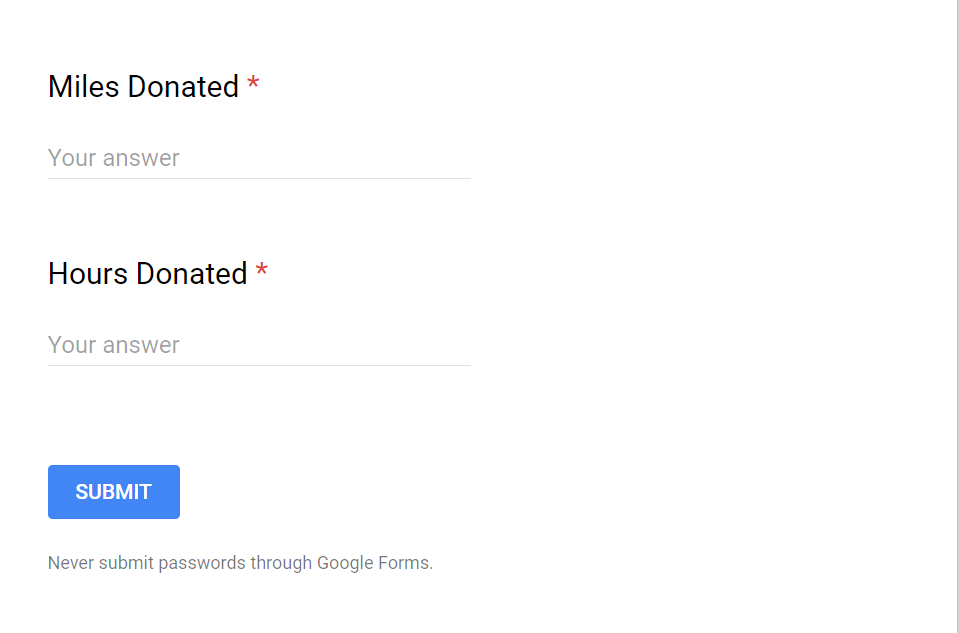 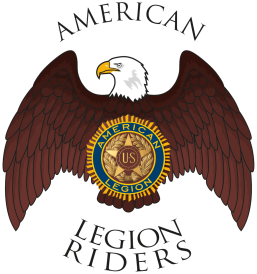 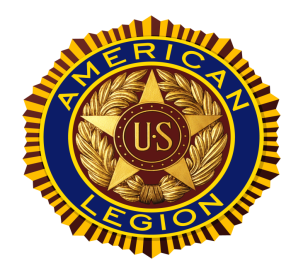 Creating a Spreadsheet
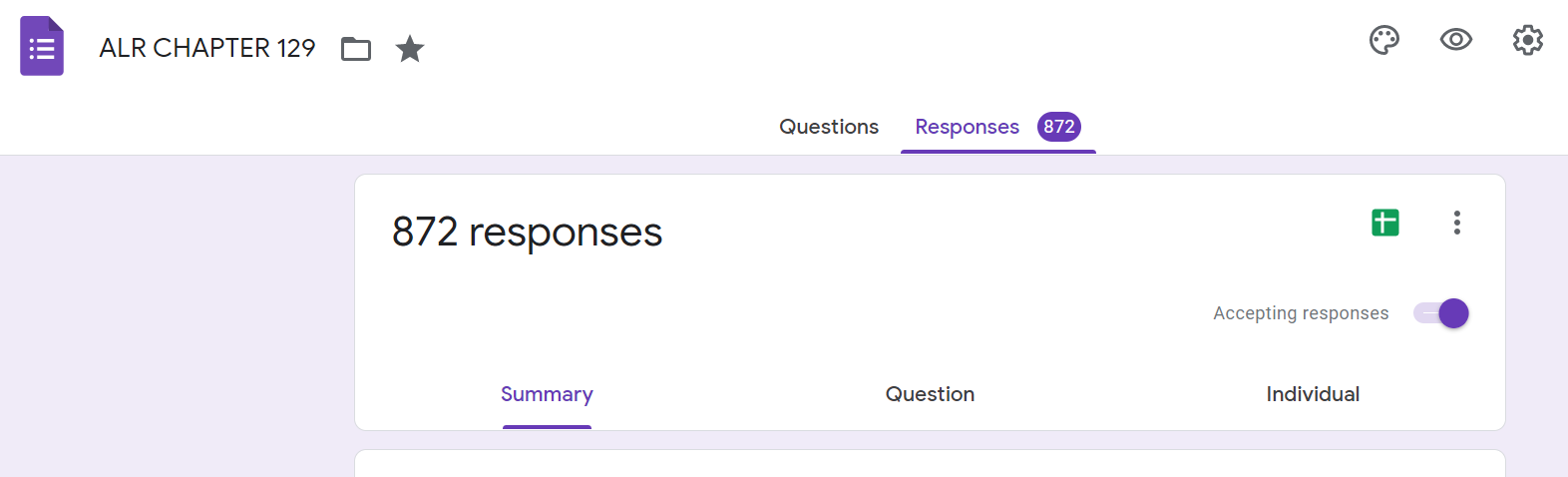 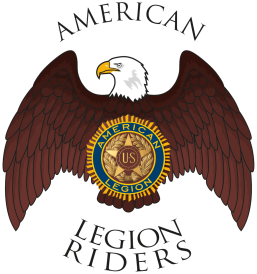 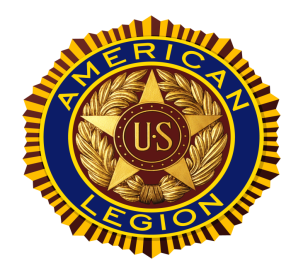 Total Columns for District Report
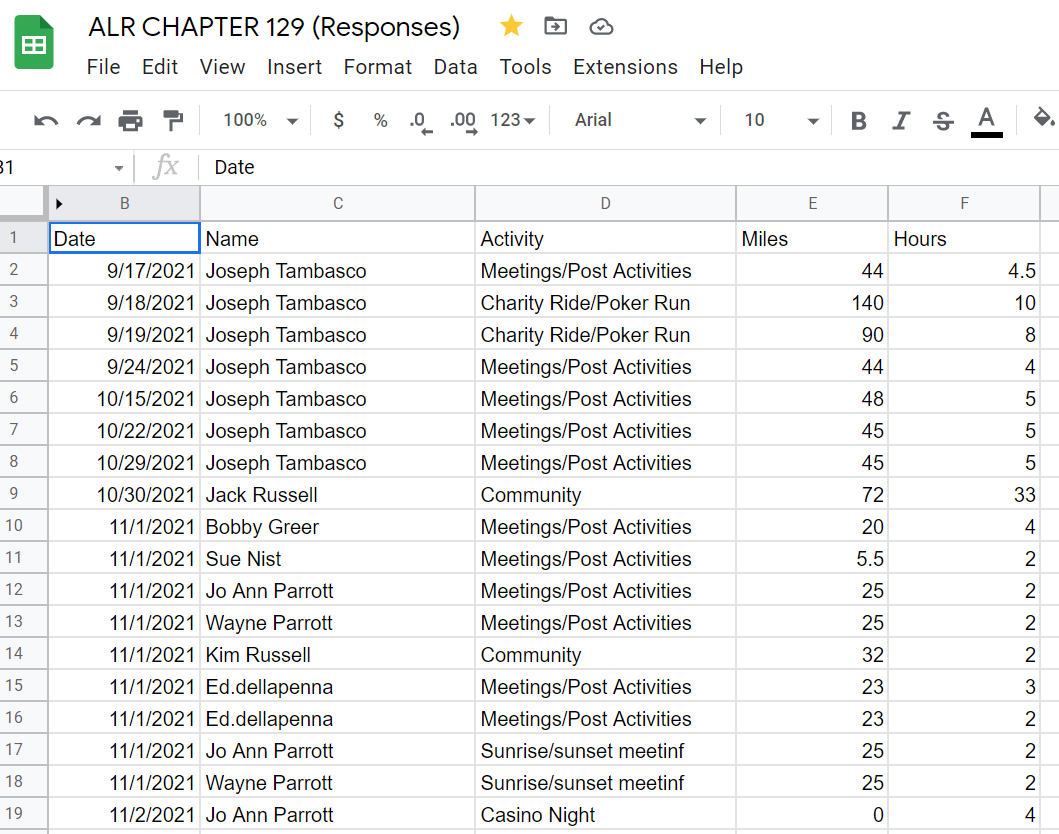 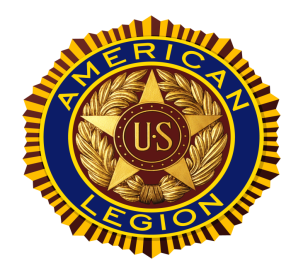 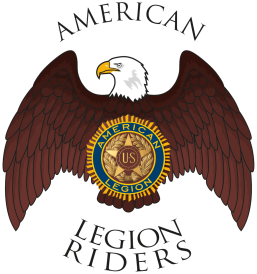 Add Form to Cellphone Home Screen
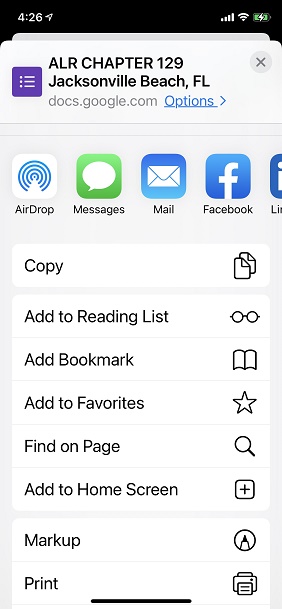 For an iPhone:
Open the form in your email using your phone
Click on the Upload symbol and scroll down to Add to Home Screen
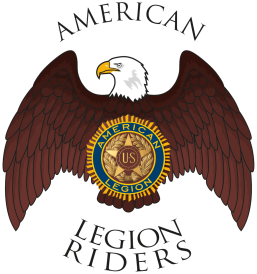 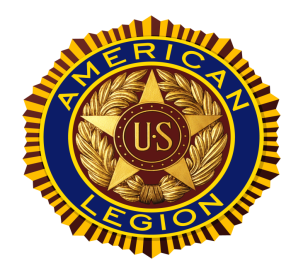 Add Form to Cellphone Home Screen
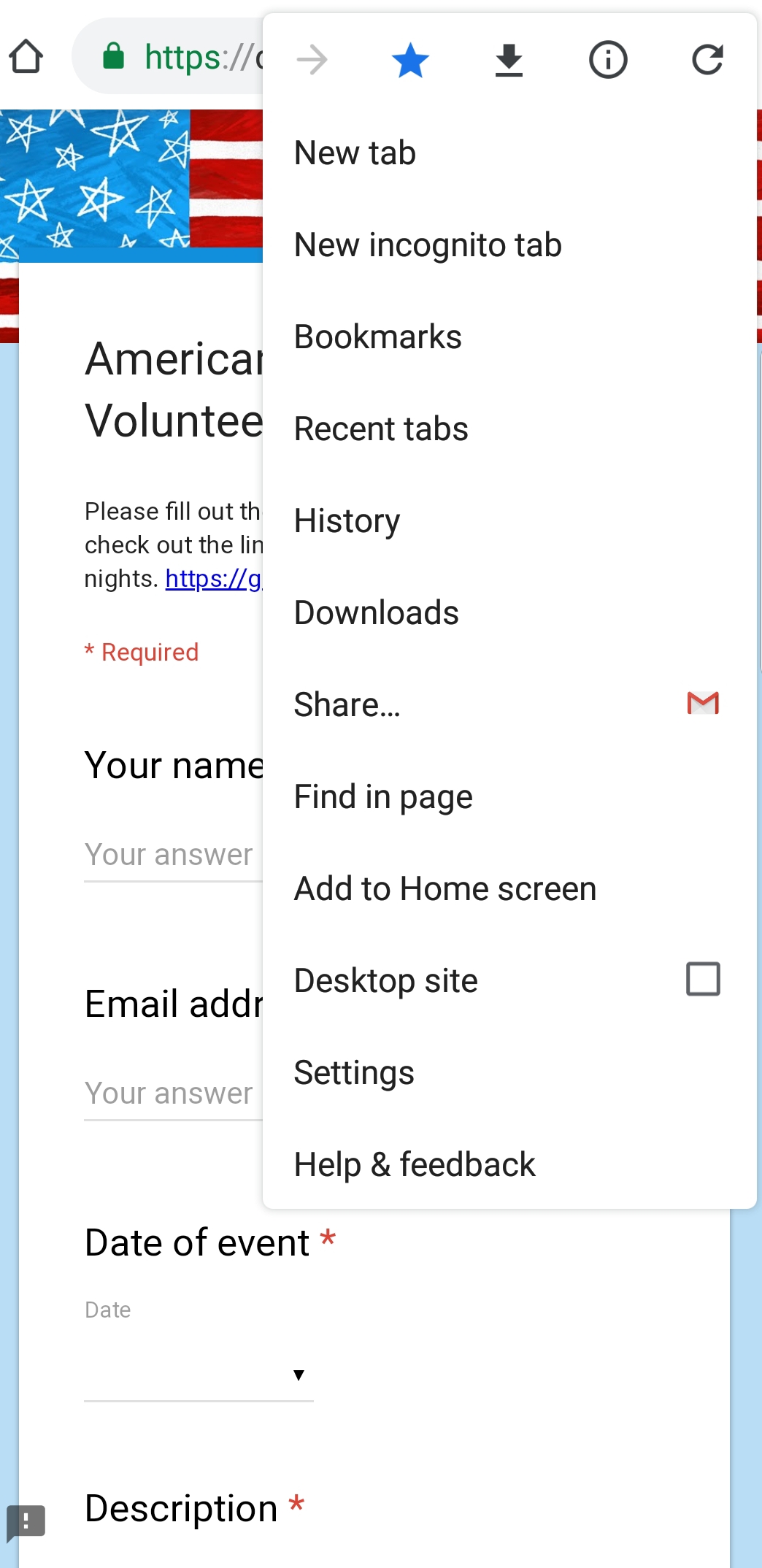 For Android:
Get the link to your Google Form from whoever has it…and open your internet browser of choice
Click on the three little dots at the top of the browser to bring up the Edit menu. (Right)
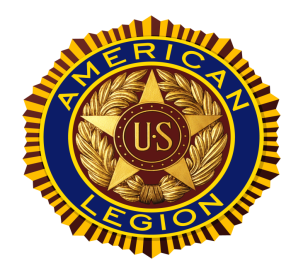 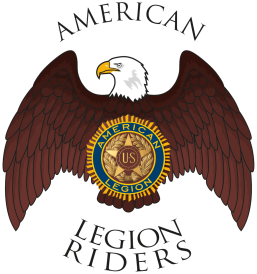 Add Form to Cellphone Home Screen
Once you click Add to Home Screen, the phone will prompt you for a name.  You can leave the name the same as the name of the page, or customize it.  Click Add (Left)
Once you click Add, you can click Add again and the phone will just add that icon anywhere, or you can click and hold the icon to add it where you want it.  (Right)
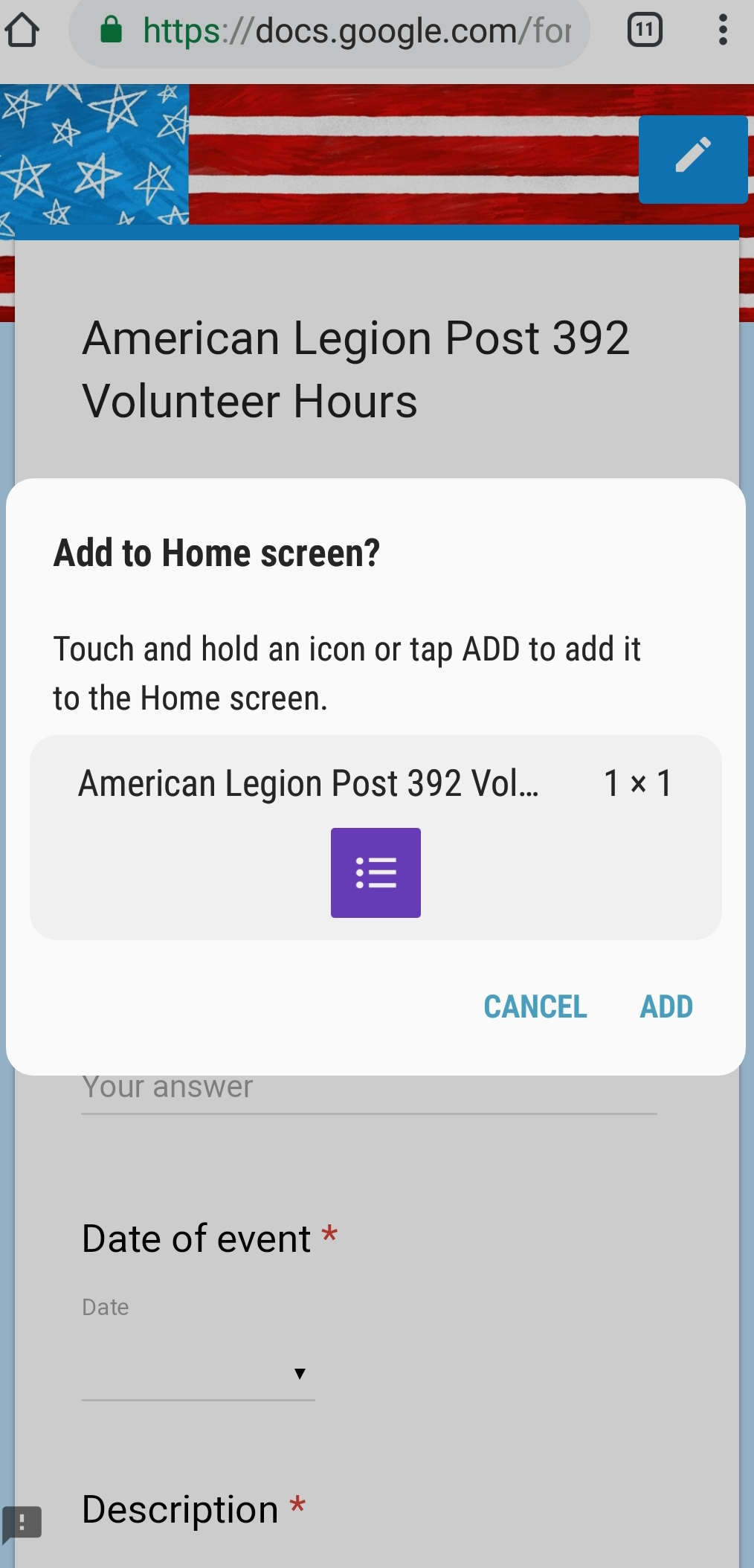 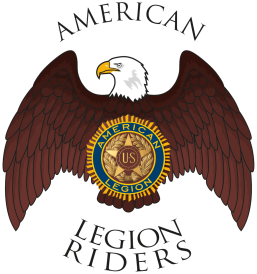 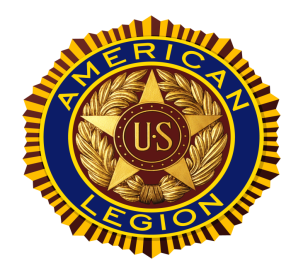 Look for the Purple Icon
The icon will appear on your 					phone display. Click on icon, 					complete form, and submit. 

				EASY PEASY!!
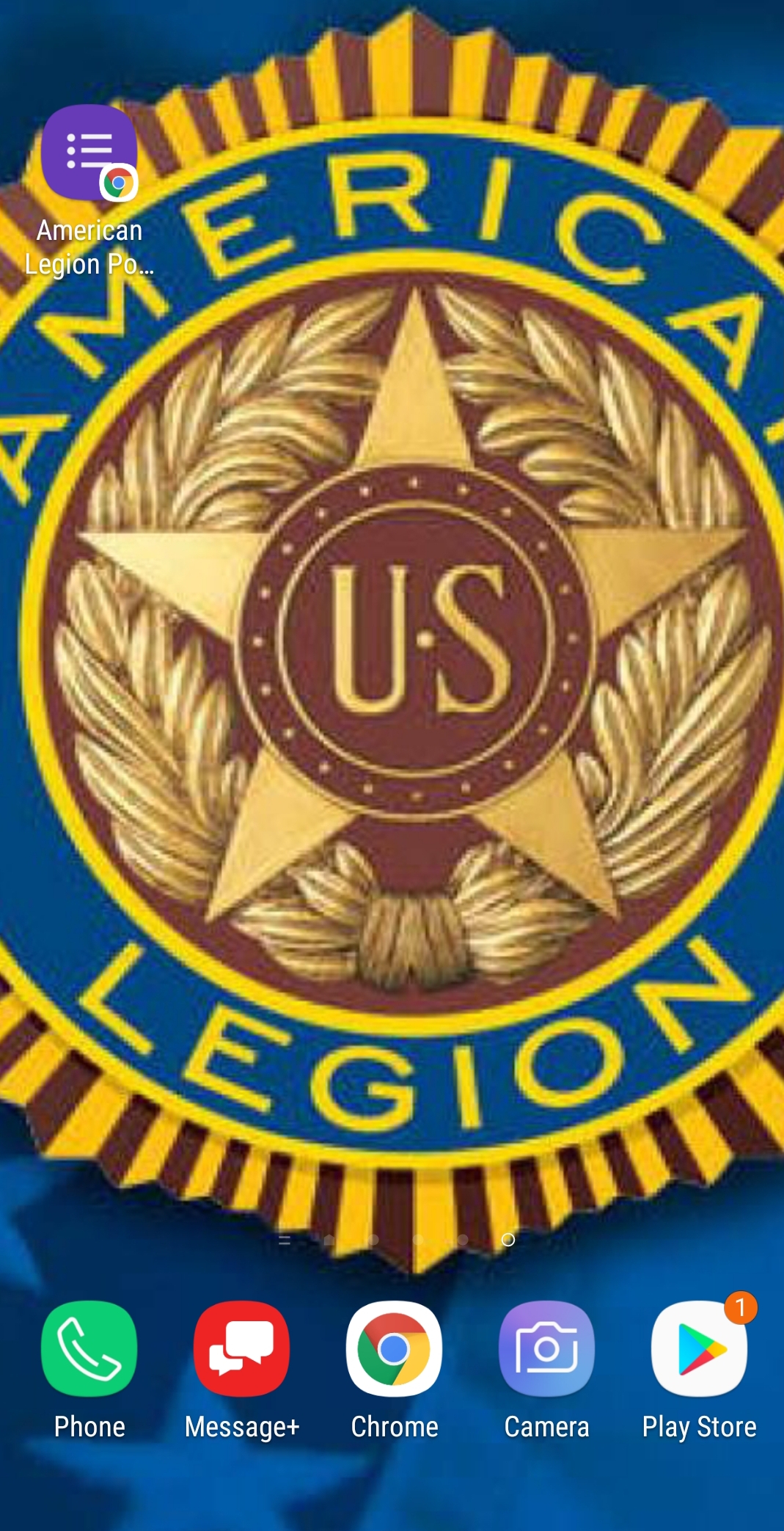 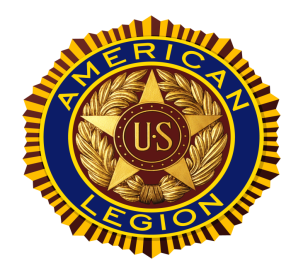 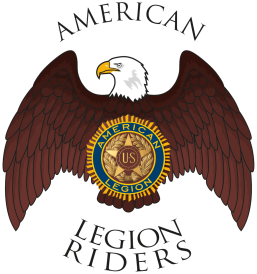 COMING SOON!!
Volunteer Hours & Miles Tracking APP
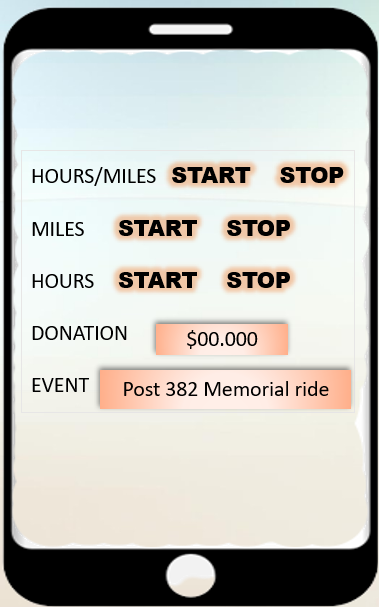 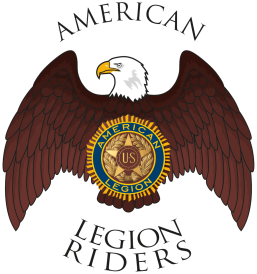 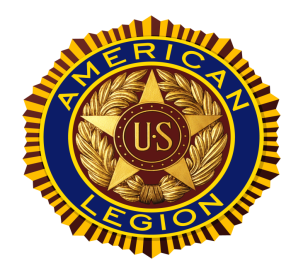 Capturing Miles & Hours
You can track trips/mileage as the app runs in the background on your phone. (preferably google maps API)  
Will have full control when you start and stop rides.
Hours start automatically with trip and end when user completes trip. 
Hours will continue being tracked even when user is not driving.
Will have a way to track hours without mileage.
Will have a tab with preloaded location names and event type. (Authorized reporter will input this data)
All tabs are optional
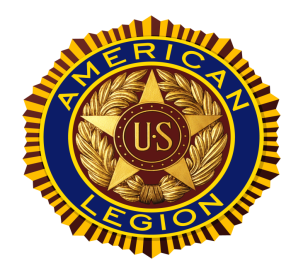 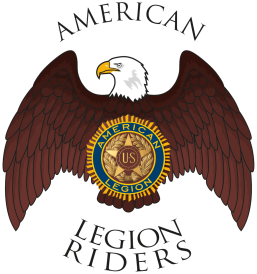 Tracking APP
        *How it Works*
I’m riding to my volunteer location for the day. I will open my app and hit record from my driveway.  The App will begin capturing my miles and my hours. When I arrive at my destination, the recording of mileage will automatically stop and my hours will continue to be captured. When I get back on my bike, the app starts recording my mileage once again. When I arrive at home, I select stop on the app.  All the miles and volunteer hours have been recorded for the day.
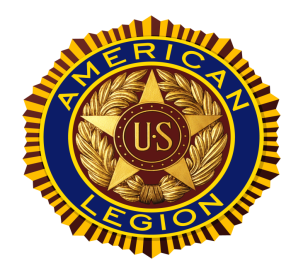 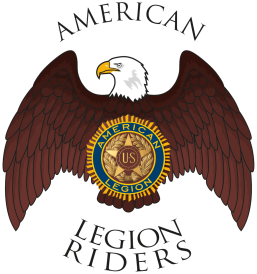 Authorization
There are three tier locations with one authorized reporter each. (Each location will have 1-4 logins for their authorized reporter)
Chapter level (has 4 entities) 
District Level (16 Districts)
Department level (with 4 entities)
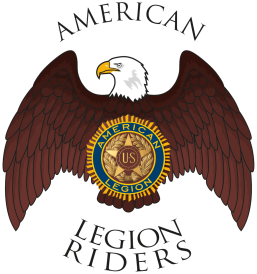 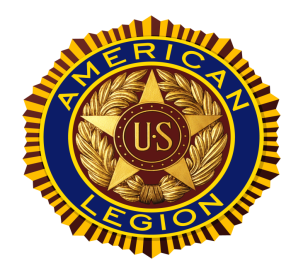 Reporting
Chapter level reporter will be able to automatically receive all data from the Rider members. 
Chapter level reporters will approve all data before it is automatically populated to District level.
 District must approve before it is automatically populated to Department.	
All level reporters will be able to submit their events with dates and name of event and post location (this is the data that a member will have a tab of)
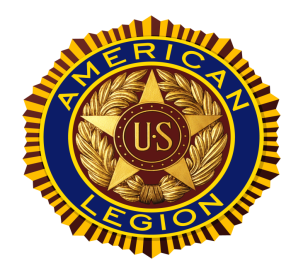 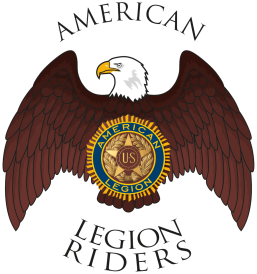 Tracking APP
Reporters will be able to connect a member's miles and hours to an event if member did not specify one before they submit to higher tier. 

Reports will be available for email or download.

A backup of all data will be available to app owner daily in case of any glitches or loss of data.
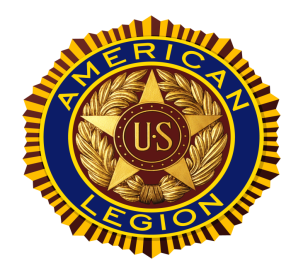 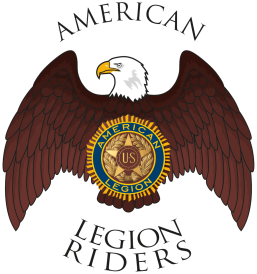 Volunteer Hours & Miles Tracking APP
Feedback – Questions?

Need BETA testers  


POC: Loreen Skobel
POST 382/District 1
850-530-7567
Loreenskobel@gmail.com
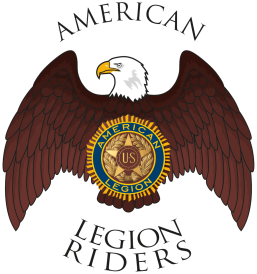 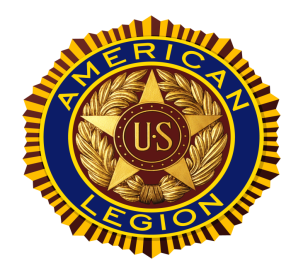 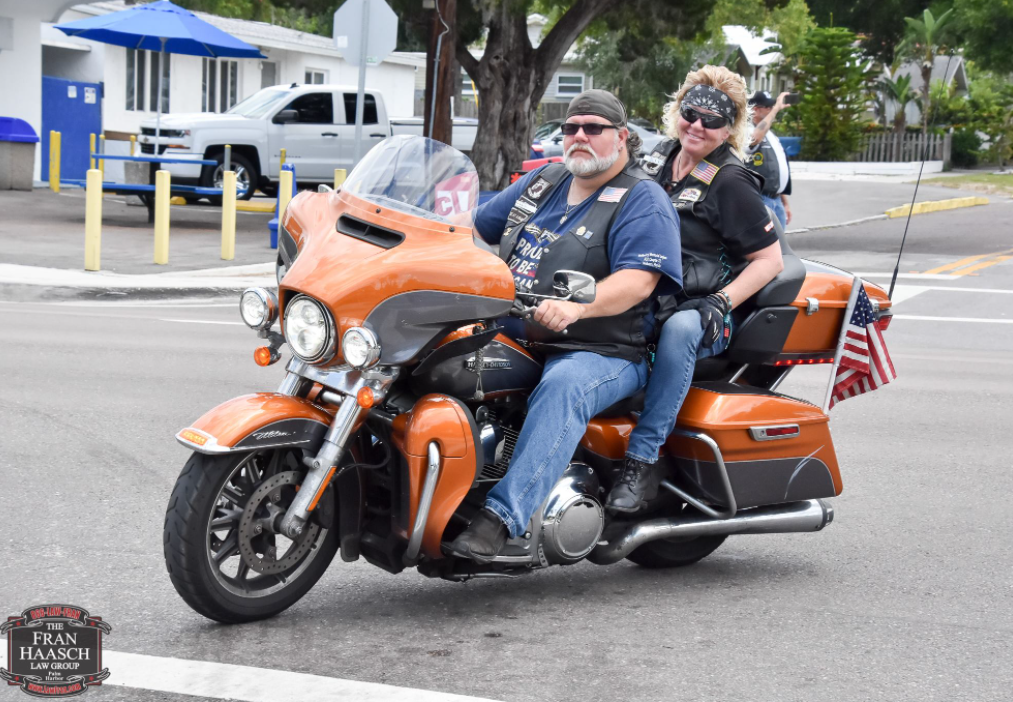 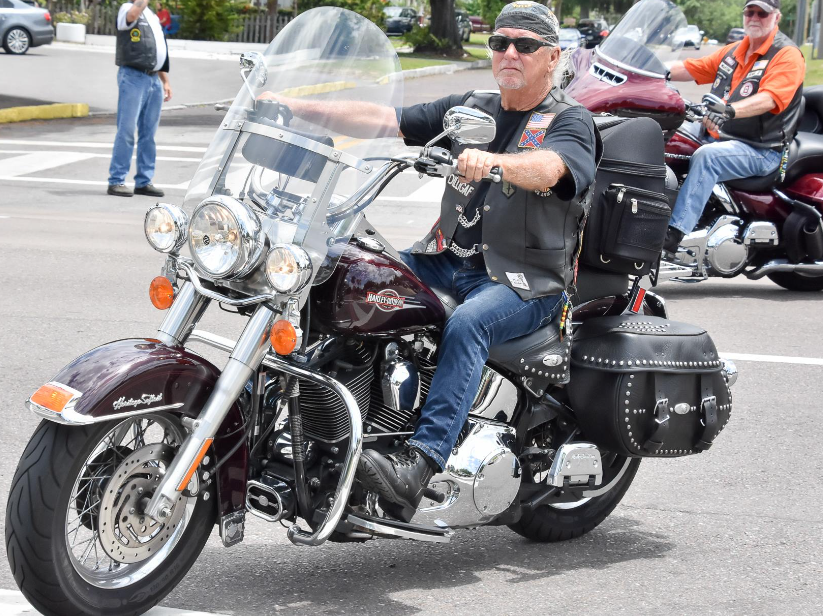 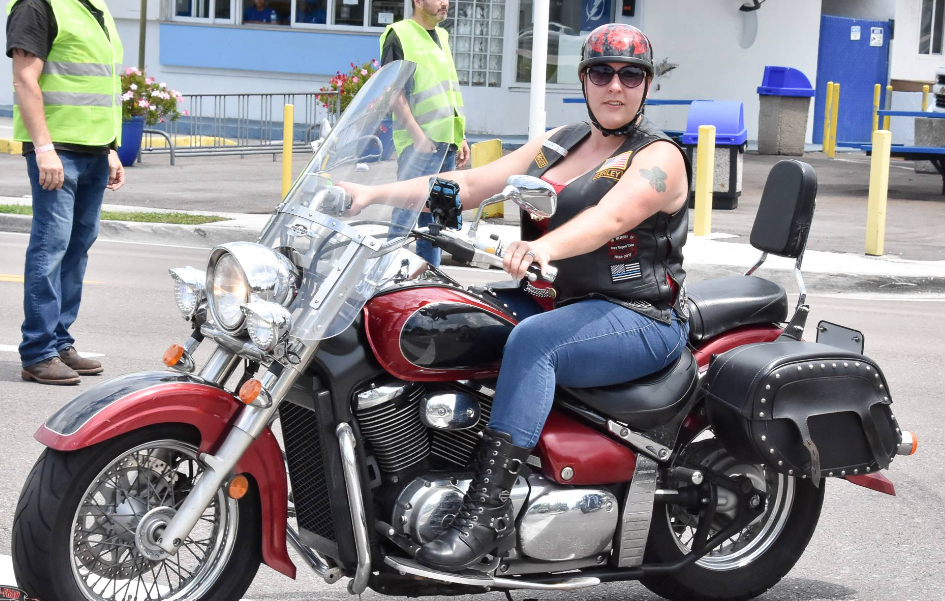 LET’S RIDE!!
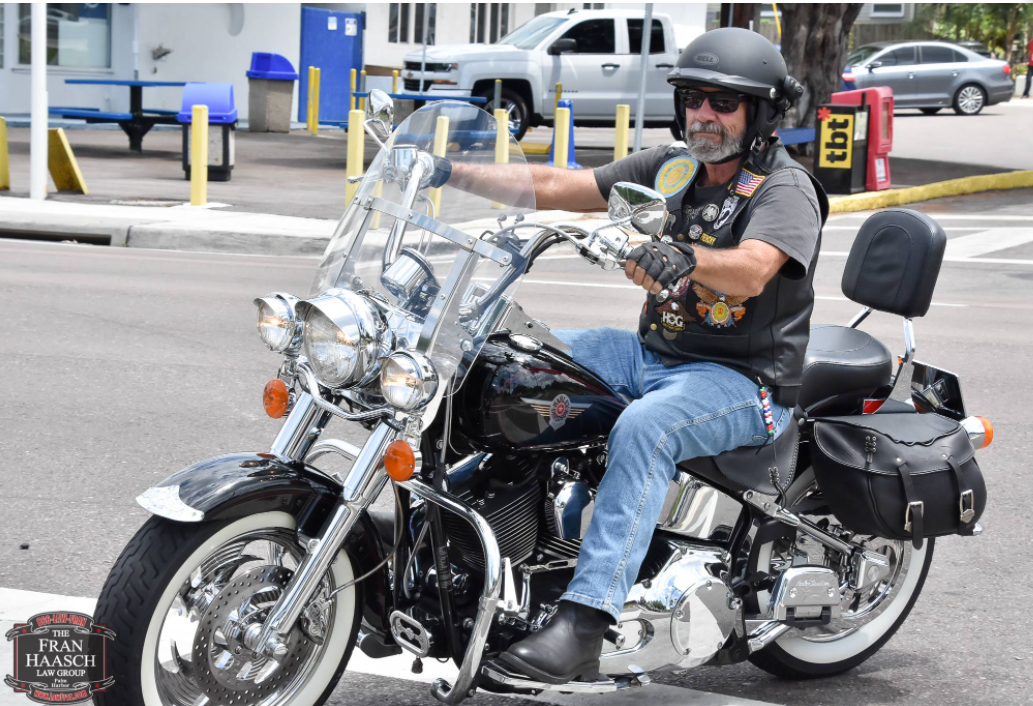 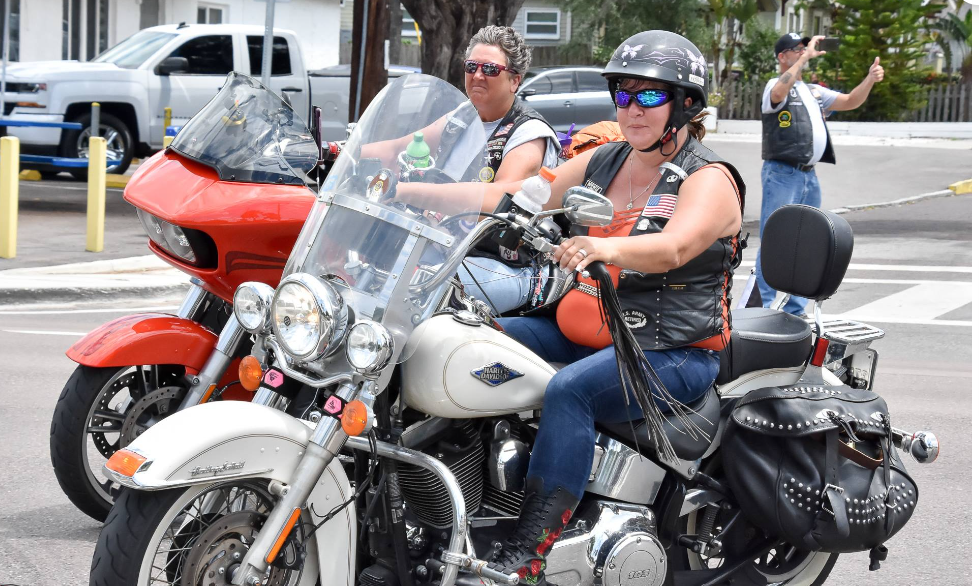